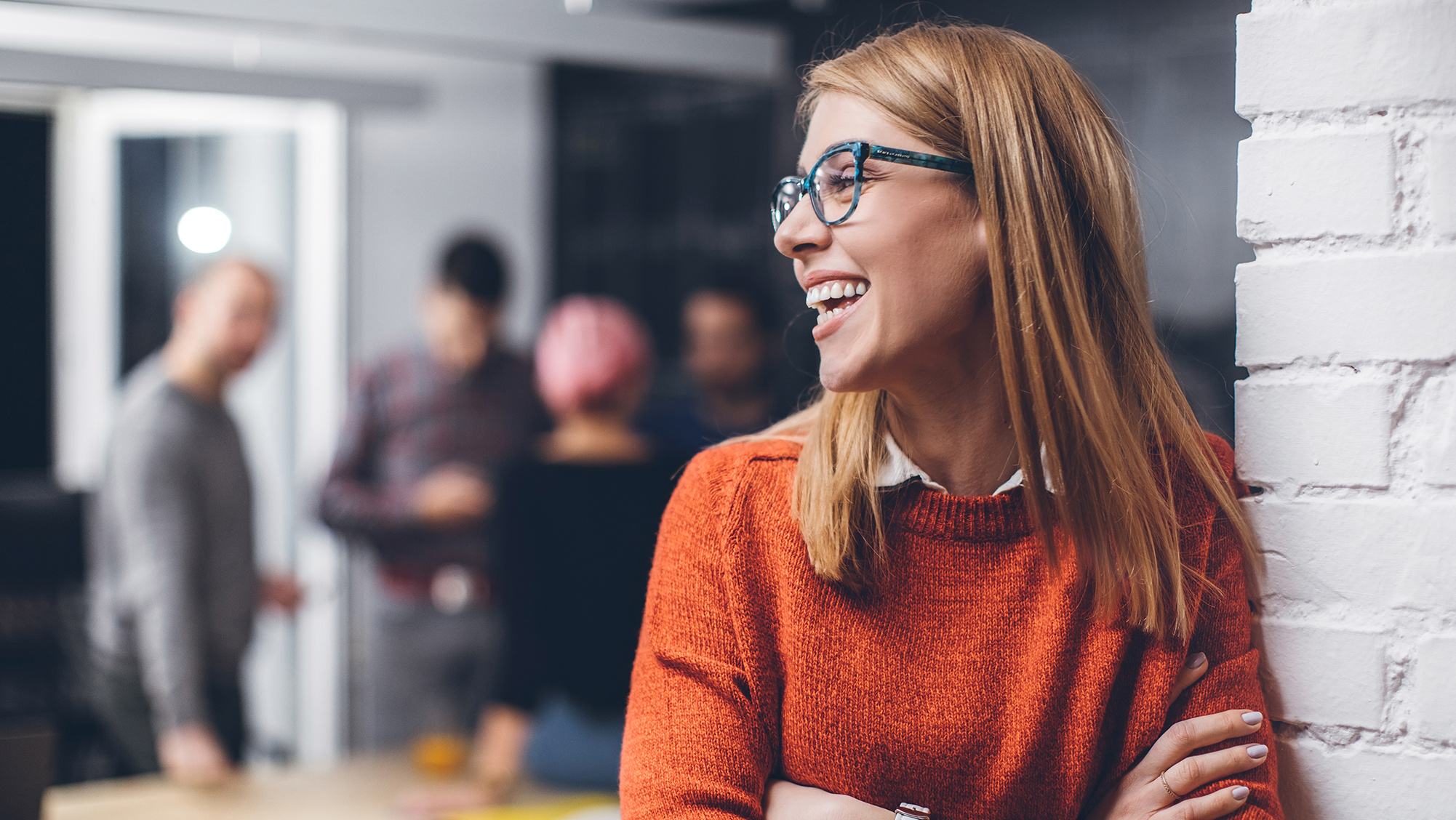 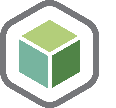 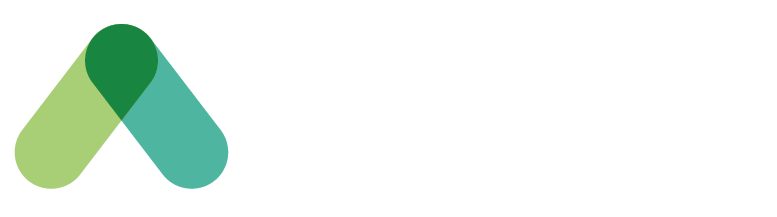 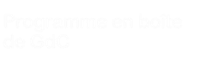 Gérer le changement en milieu de travail
Un guide pour gérer le changement et soutenir les membres de l'équipe
Date : février 2023
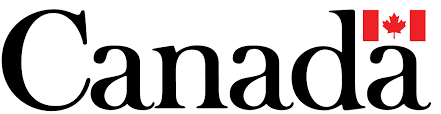 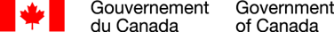 Directives - Retirez cette page avant de l'utiliser
Comment utiliser ce document
OBJECTIF et POUR QUI : Document présenté aux gestionnaires et aux superviseurs d'une organisation pour les aider à comprendre leur rôle dans la transition vers un milieu de travail optimisé.  Ce document peut également être distribué sous la forme d’une présentation.

QUAND : Le plus tôt possible, après la présentation aux cadres.

COMMENT : Présenté par le parrain exécutif lors des comités exécutifs ou des forums. 

* La version anglaise de ce document est accessible ici : version EN
Objectifs de la présentation
Contextualiser votre changement en milieu de travail dans le cadre des objectifs du [Nom de l’organisation] et du gouvernement du Canada. 
Décrire votre rôle en tant que gestionnaire de personnel dans le contexte d'un changement potentiellement difficile.
Le portefeuille d'espaces de bureaux du gouvernement du Canada
Dans le budget 2024, le gouvernement du Canada a présenté son plan de conversion des bureaux fédéraux sous-utilisés en logements. Ce plan consiste en partie à réduire son portefeuille de locaux à bureaux de 50 % sur dix ans. Cette optimisation consistera à se départir des espaces sous-utilisés et vacants. En plus d'être une réponse au modèle de travail hybride commun du gouvernement, ce plan exige également de mettre en œuvre par défaut des points de travail non attribués dans les espaces de bureaux, ce qui signifie que :
Les postes de travail ne seront pas attribués.
Les bureaux fermés seront des salles de concentration ou de réunion, accessibles à tous.

Même si chaque organisation et chaque groupe seront touchés différemment par cette politique, il faut reconnaître qu'elle pourrait constituer un changement majeur pour notre personnel. Il est important de réfléchir à votre rôle de gestionnaire au sein de votre organisation pour orienter ce changement.
Postes de travail non attribués par défaut : L'impact sur le portefeuille de locaux à bureaux du gouvernement du Canada
Postes de travail non attribués
Postes de travail attribués
Édifice libéré avec possibilité de conversion en logements
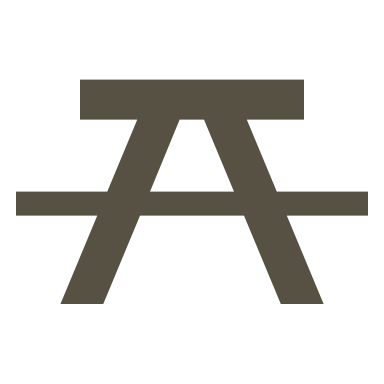 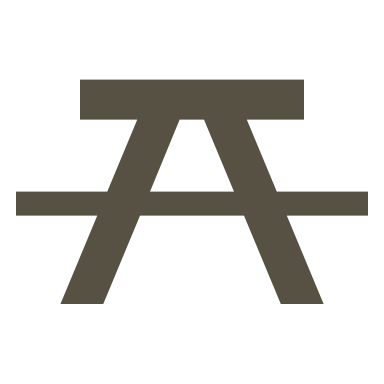 Notre vision
Insérez la vision du projet
Qu'est-ce que cela signifie pour notre organisation?
20XX
Maintenant
Adresse
Nouvelle adresse
Nouveau nombre d'étages
Nombre d'étages
Postes de travail non attribués
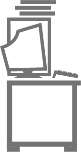 Postes de travail 1:1 attribués
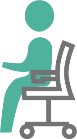 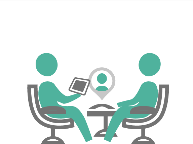 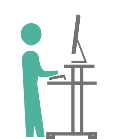 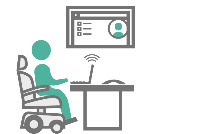 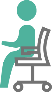 Nouvelles stratégies d'utilisation du milieu de travail
Zones tranquilles
Voisinages
Système de réservation
Rangement personnel
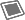 Échéancier
Date ou mois
Date ou mois
Déménagement ou mise en œuvre d’un milieu de travail optimisé et de nouvelles stratégies d'utilisation
Retrait des biens personnels et organisationnels
Communications en continu
Date ou mois
Date ou mois
Date ou mois
Sondage, ajustements et renforcement
Activités d'orientation et de familiarisation
Assemblée générale du personnel
Mon rôle en tant que parrain du projet d'optimisation
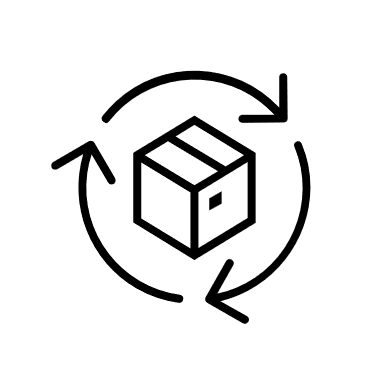 Établir la gouvernance encadrant le projet et superviser l'équipe de projet.
Superviser la stratégie de gestion du changement.
Montrer mon engagement dans ce projet et montrer l'exemple - Je libère le bureau qui m'a été attribué. 
Communiquer la vision, informer et fournir des mises à jour sur le projet.
M’assurer que vous êtes bien outillés pour soutenir vos équipes.
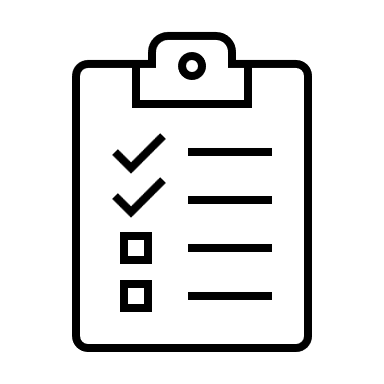 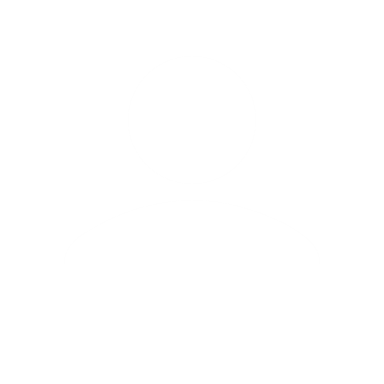 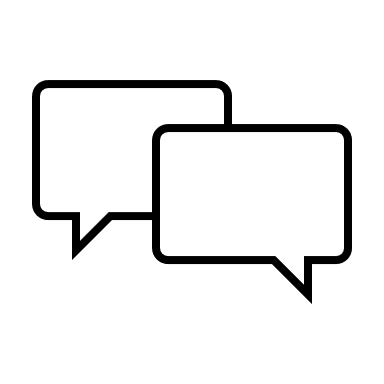 Canevas de la stratégie de gestion du changement
Insérez le canevas de votre stratégie de GdC
La boîte à outils en gestion du changement de votre gestionnaire
Pourquoi les gestionnaires sont-ils si importants en période de changement?
La recherche indique que les gestionnaires ont été désignés comme l'un des principaux facteurs de réussite de la gestion du changement. Voici pourquoi :
4
Vous êtes à proximité d’où le changement se produit
1
3
2
Les employés vous font confiance
Vous offrez du soutien
Vous êtes le communicateur privilégié
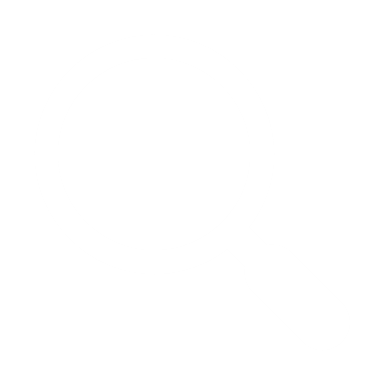 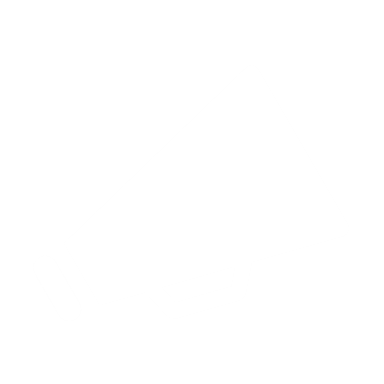 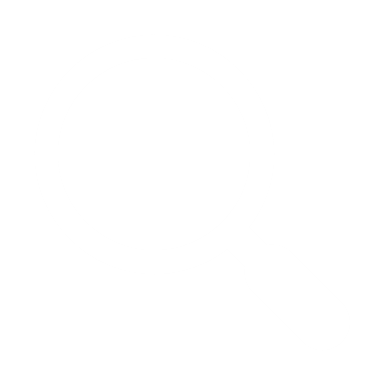 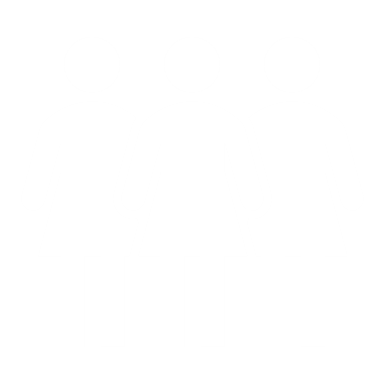 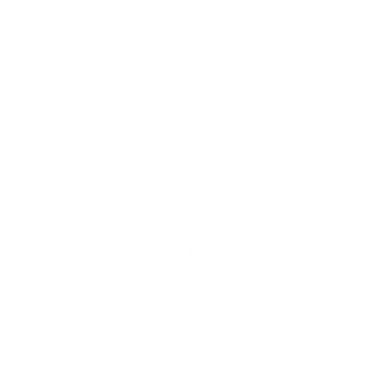 [Speaker Notes: Source : CLARC: The Role of People Managers in Change Management (prosci.com)]
Votre rôle
Les gestionnaires de personnel jouent un rôle essentiel en dirigeant et en soutenant les membres de leur équipe dans le cadre du changement. Aider les employés à faire face au changement signifie gérer les craintes et les angoisses - soutenir dans l'incertitude. 
Au cours du projet d'optimisation du milieu de travail, votre rôle en tant que gestionnaire s'étend au-delà de vos responsabilités quotidiennes actuelles, car vous commencez à communiquer, à encadrer, à accompagner et à engager les employés tout au long de notre parcours de changement vers une adoption et un maintien réussis de notre nouveau milieu de travail. 
En tant que gestionnaire de personnel, vous aurez cinq rôles uniques et importants à jouer :
Communicateur
Avocat
Entraîneur
Démontrer votre soutien au changement pour aider les autres à s'y rallier.
Partager des messages personnalisés avec les membres de votre équipe sur ce qui change et pourquoi.
Sensibiliser les employés au processus de changement ainsi qu’à tous les outils et formations liés au changement.
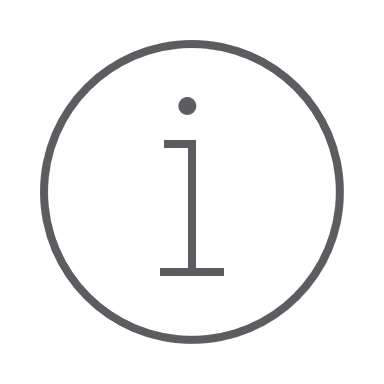 Pour rester à l’affût du changement en tant que gestionnaire du personnel, assurez-vous de lire toutes les communications et le matériel du projet, ainsi que d'assister à toutes les séances d'information. 
Plus vous avez d'informations, plus vous pourrez les partager.
Liaison
Gestionnaire de la résistance
Fournir de la rétroaction à l'équipe de projet et soulever toute préoccupation valable des membres de l'équipe.
Noter les obstacles à l'adoption, puis gérer la résistance et les rumeurs au fur et à mesure qu'elles se produisent.
Les avantages de la communication lors d'un changement
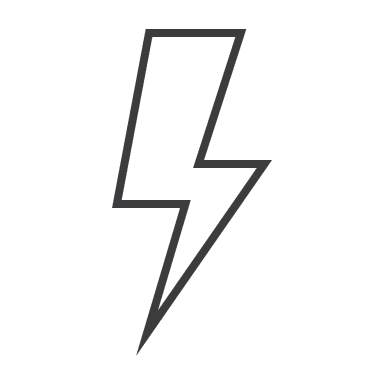 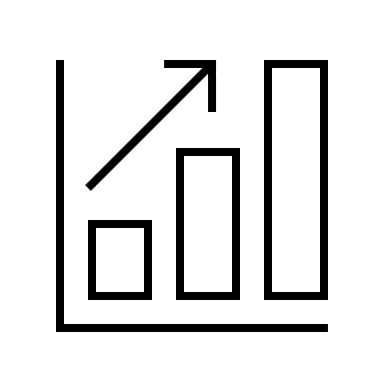 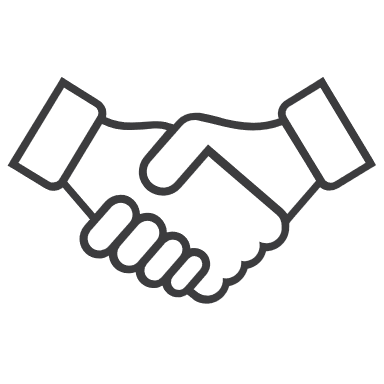 Engagement et motivation
Les employés engagés sont plus motivés et plus satisfaits quant à leur travail.
Réduire l'incertitude et l'anxiété
Une communication claire permet de réduire l'incertitude et l'anxiété des employés.
Renforcement de la confiance et de la transparence
Une communication transparente favorise la confiance et évite les rumeurs.
Vos employés veulent que vous leur parliez du changement
Les dirigeants d’entreprise sont les émetteurs de prédilection des messages relatifs à l’organisation
58 %
Les responsables d’équipes sont les émetteurs de prédilection des messages sur l’impact personnel
37 %
24 %
© Prosci Inc., Prosci Research Hub
[Speaker Notes: Pourquoi la communication est-elle un élément essentiel de votre rôle dans ce changement? Parce que les employés veulent vous entendre. Pour tout changement organisationnel ayant un impact personnel sur un employé, ce dernier veut en être informé par son gestionnaire.]
Défendre et montrer l'exemple
Les actes en disent plus que les mots. L'approche que vous adoptez pour vous engager dans le nouveau milieu de travail est la communication la plus importante avec vos employés.   
Une fois que vous avez déterminé comment vous souhaitez vous engager dans le nouveau milieu de travail, veillez à donner l'exemple. Respectez les règles convenues en matière d'étiquette en milieu de travail. 
N'ignorez pas le changement. Affrontez-le directement et prenez-le en charge pour vous assurer que votre équipe peut relever les défis qui se présentent à elle.
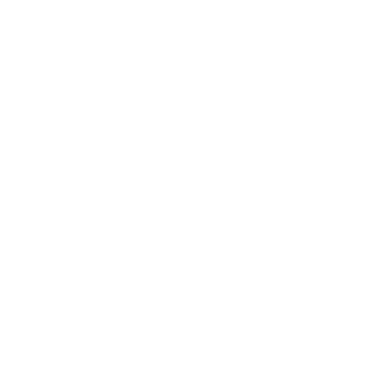 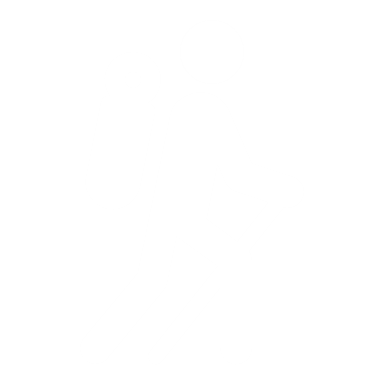 Accompagnement et gestion de la résistance
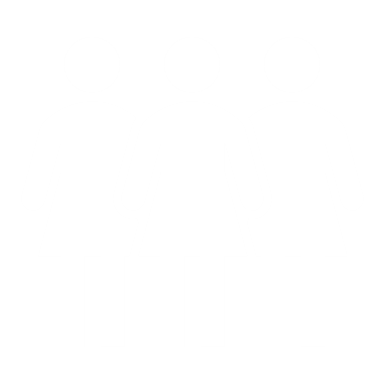 Prendre en compte les besoins de nos employés - le modèle de la courbe de changement
Engagement
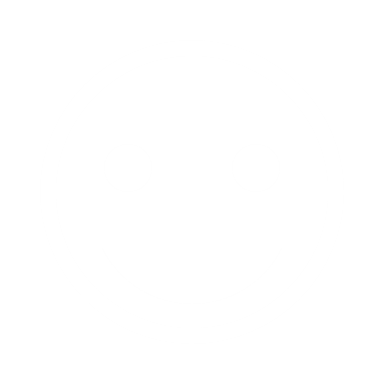 Apprendre à s'adapter au changement
Déni
Rendement
Choc initial et incompréhension
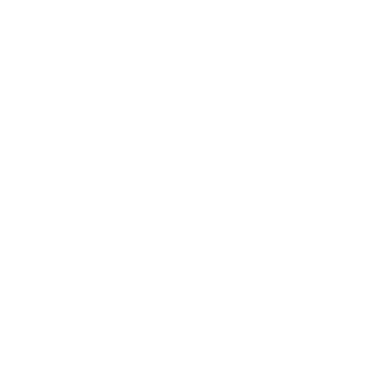 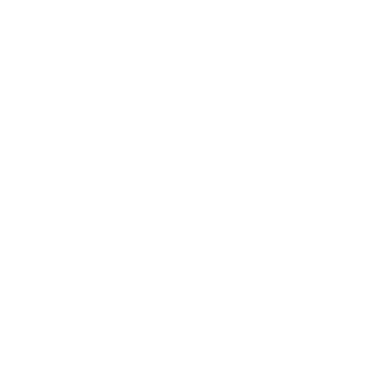 Exploration
Compréhension, enthousiasme et questionnement des employés
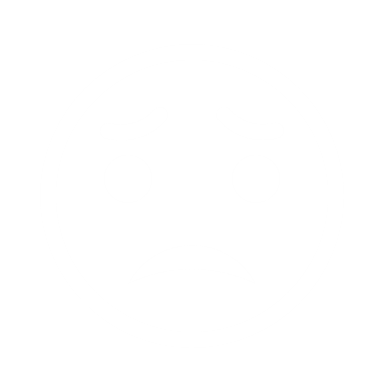 Résistance
Sentiments de peur et de colère conduisant à des protestations
Temps
[Speaker Notes: La courbe de changement de Kubler-Ross peut nous aider à mieux comprendre ce que vivent nos employés. Nos réactions face à un changement difficile peuvent passer par une série d'étapes : Déni, Frustration, Dépression, Expérimentation, Décision, Intégration.]
Faites preuve de compassion et de grâce
Un gestionnaire compatissant se soucie véritablement de son équipe et comprend ses émotions et ses difficultés. Il est compréhensif et offre du soutien tout en étant optimiste quant à l'avenir. 
Un gestionnaire gère les situations difficiles avec assurance et dignité, puis il peut facilement s'adapter à des événements inattendus.

Réfléchissez à votre propre passage à travers la courbe du changement (que ce soit ce changement ou un autre) lorsque vous traitez avec vos employés et faites en sorte que cela soit une source d'empathie.
[Speaker Notes: Gardez à l'esprit qu'il vous faudra passer du temps en tête-à-tête avec vos employés pour naviguer ensemble dans le milieu de travail.]
Accompagner les employés dans leur courbe de changement
Un employé est dans le déni
Écoutez, posez des questions et expliquez le pourquoi et le comment du changement.
Soulignez l'importance de la transition et encouragez-les à prendre le temps nécessaire.
Un employé est frustré ou déprimé
Recueillez du matériel, demandez de l'aide à l'équipe de projet.
Restez empathique, mais soyez confiant dans l'issue positive du changement.
Un employé expérimente
Fournissez du matériel de formation et de lecture.
Organisez régulièrement des réunions d'équipe et invitez-les à partager leur enthousiasme avec les autres.
Un employé est décidé ou s’intègre
Créez des occasions pour discuter et collaborer, invitez tous les employés à des événements liés au changement.
Explorez les moyens d'améliorer la transition pour les autres.
Soutenir les employés
Les éléments constitutifs
Accompagner votre équipe dans le changement peut sembler une tâche insurmontable, surtout lorsque la réalité du changement est plus importante que prévu. Voici huit conseils de base qui peuvent vous aider à soutenir votre équipe :
Établir la confiance : créez un lieu de partage sûr et respectueux.
Contrôles fréquents : organisez des moments pour discuter du changement avec les individus, de manière formelle et informelle, ainsi qu'avec l'équipe.
Transparence : tenez-vous-en aux faits et soyez honnête lorsque vous ne connaissez pas la réponse. Soutenez les employés en trouvant des solutions. 
Interaction sociale : combattez l'anxiété et surmontez les peurs au moyen d’activités engageantes avec les membres de l'équipe.
Règles d'engagement : utilisez les bons outils et les bonnes plateformes pour communiquer et engager. 
Empathie : prenez connaissance des besoins des autres et soyez à l'écoute des défis en matière de diversité et d'inclusion. 
Être conscient : faites bon usage du temps, soyez clair et tirez parti de toutes les ressources. 
Reconnaissance et éloges : célébrez les petites victoires de tous les employés, quel que soit leur niveau d'adoption.
Établir la confiance
Transparence
Contrôles fréquents
Interaction sociale
Règles d'engagement
Empathie
Reconnaissance et éloges
Être conscient
S'équiper pour réussir
Consultez l'ensemble des communications, des outils et du matériel de formation spécifiques au projet.
Participez à toutes les activités d'engagement spécifiques au projet.
Prenez connaissance du calendrier fourni et des étapes à venir ayant un impact sur votre équipe.
Assistez aux réunions du réseau de gestion existant et tirez-en parti.
Assistez
Révisez
Identifiez où sont hébergées toutes les ressources, telles qu'un canal MS Teams, un site web ou une lettre d'information.
Vous
Participez et communiquez lors de toute activité de collecte d'informations.
Planifiez
Anticipez
Établissez des points de contact avec les membres de l'équipe.
Faites connaissance avec votre équipe de projet intégrée et les représentants des secteurs habilitants.
Organisez des réunions d'équipe récurrentes.
Anticipez les questions spécifiques à l'équipe et préparez-vous à les poser à l'équipe de projet.
Anticipez vos questions et obtenez des réponses avant d'engager votre équipe.
Tenez vos chartes d'équipe à jour.
[Speaker Notes: Afin de soutenir correctement vos employés, assurez-vous de participer activement au processus de changement. Examinez les communications relatives au projet, anticipez les problèmes, planifiez la réussite et assistez aux événements et aux séances d'information si possible.]
Prochaines étapes
Participez activement au processus de changement, soyez à l’affût des nouvelles et des informations concernant le changement en milieu de travail.

Acceptez votre rôle de gestionnaire dans le cadre de ce changement en milieu de travail. 

Envisagez de suivre des formations sur les sujets suivants dans le cadre de votre plan d'apprentissage. L'École de la fonction publique du Canada offre plusieurs cours sur ces sujets : 
Intelligence émotionnelle
Gestion du changement